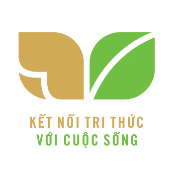 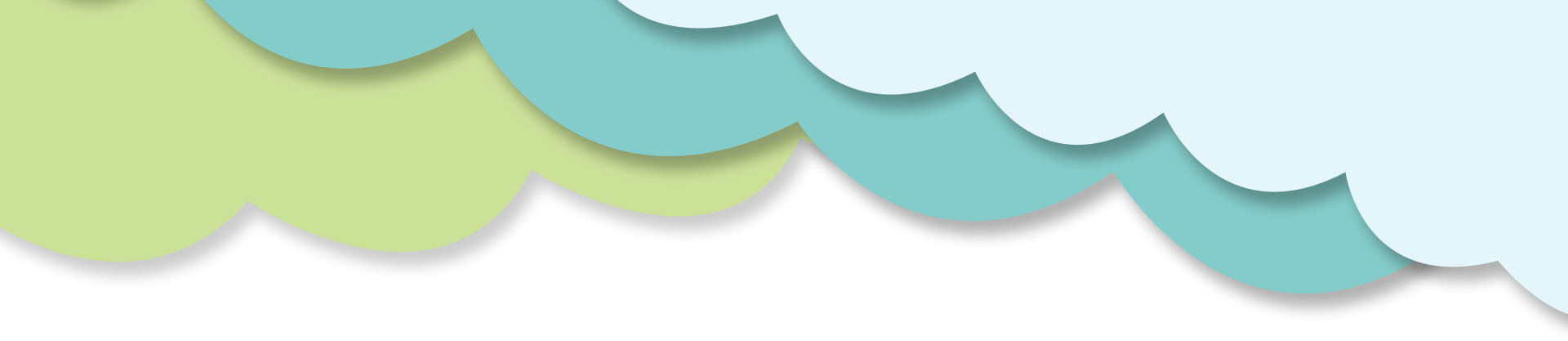 Đọc
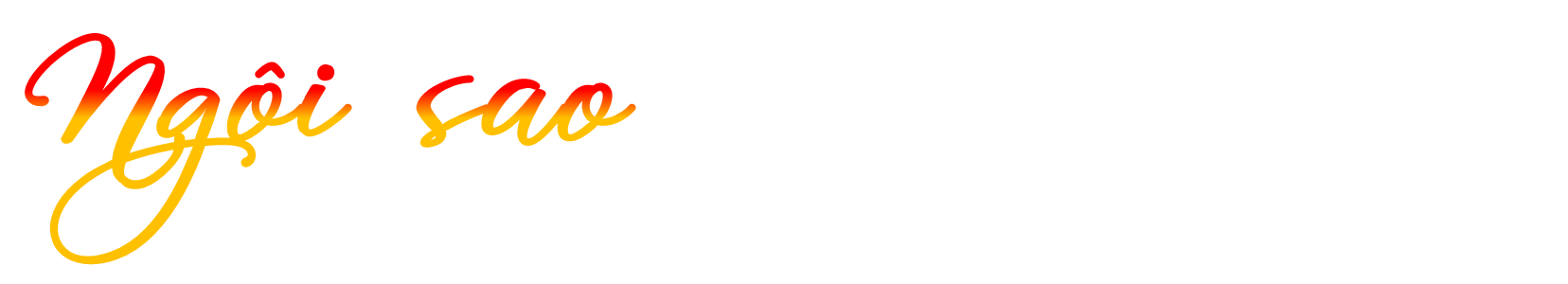 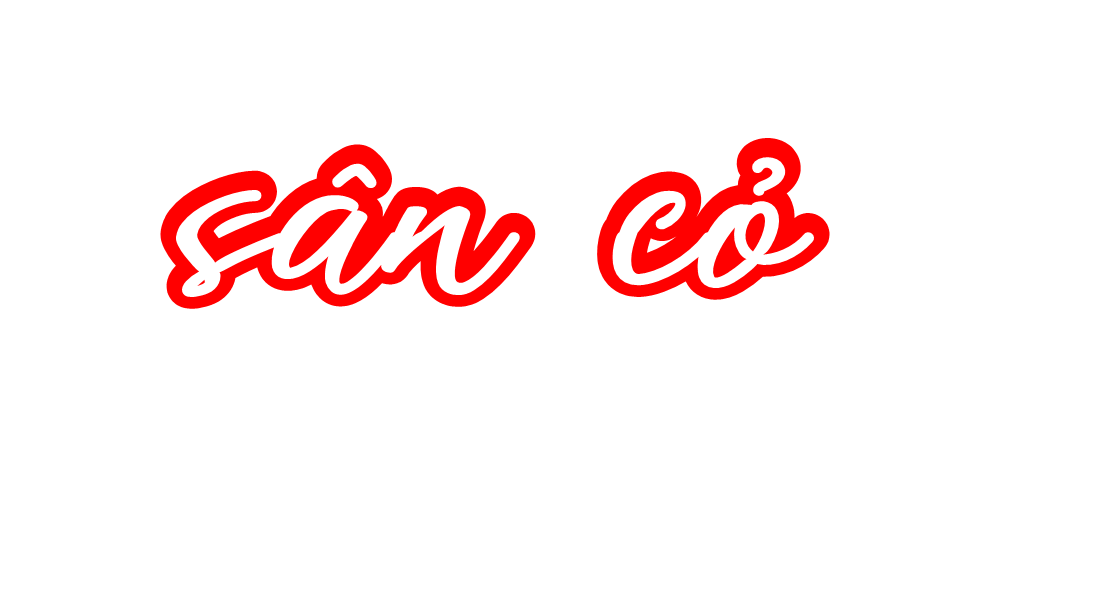 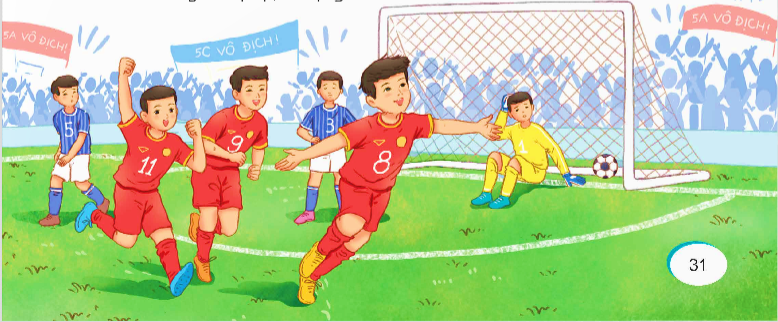 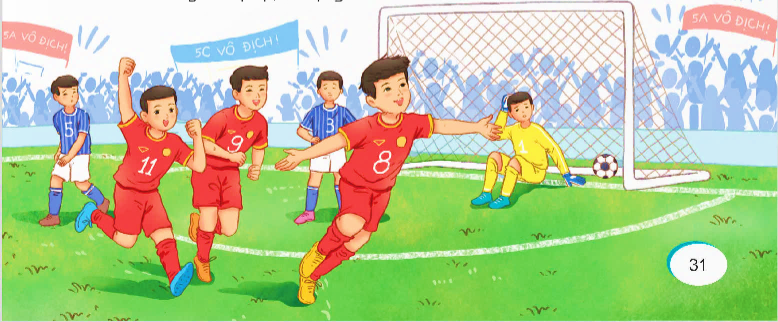 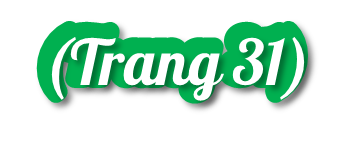 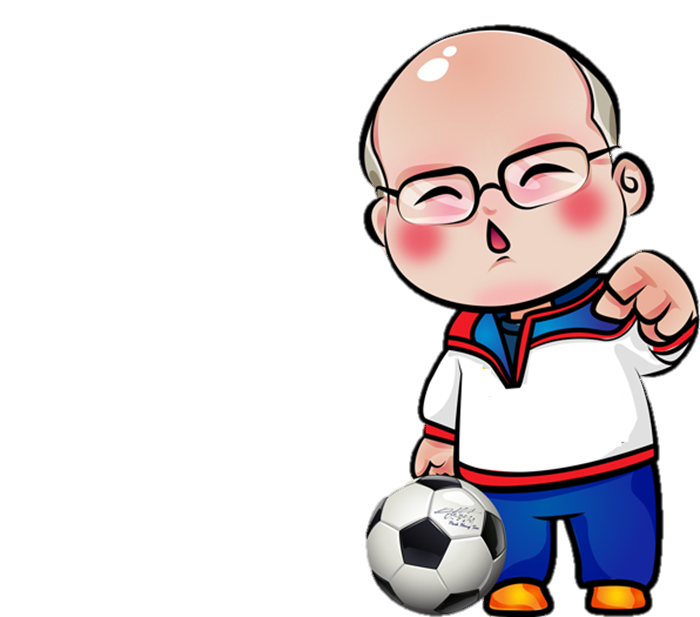 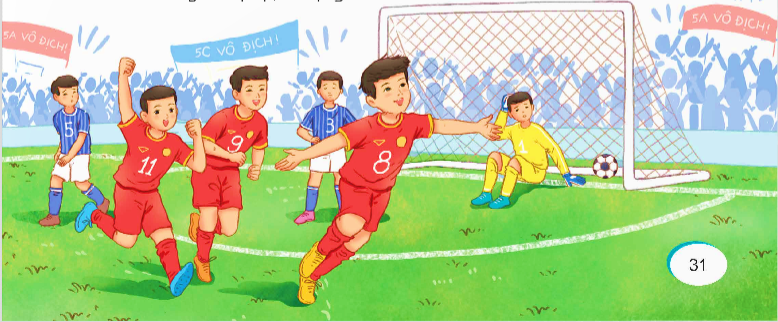 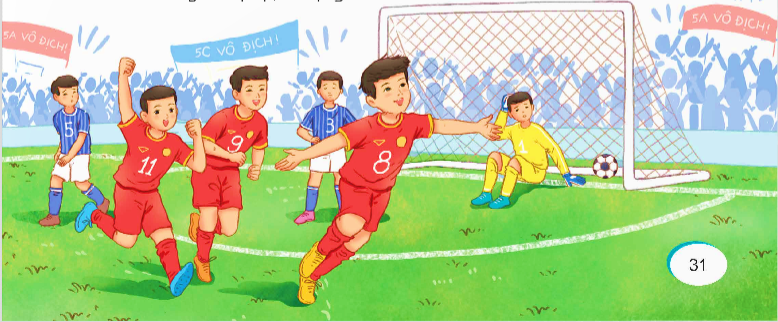 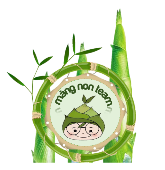 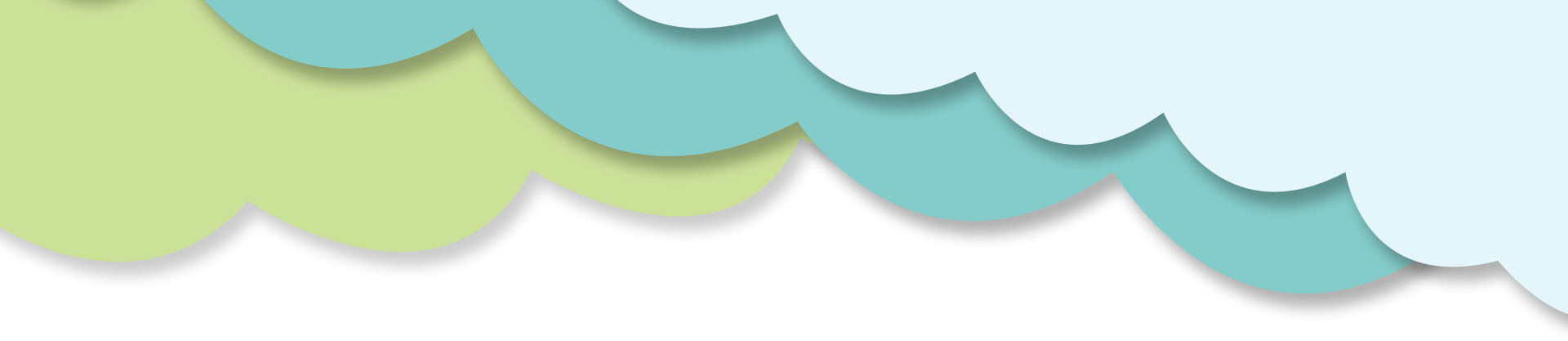 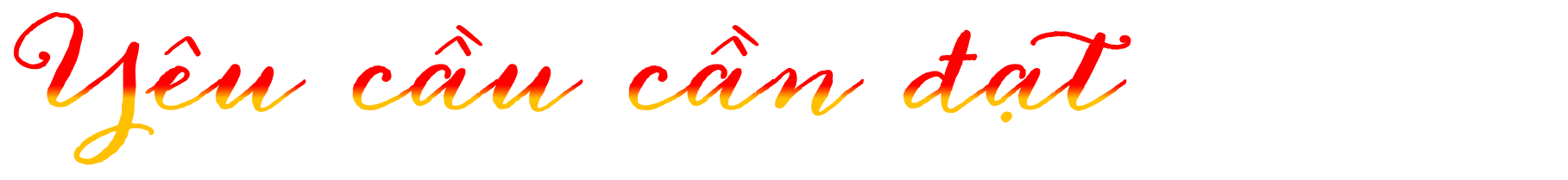 - Đọc đúng từ ngữ, câu đoạn và toàn bộ câu chuyện “Ngôi sao sân cỏ”. Biết đọc diễn cảm các đoạn hội thoại phù hợp với tâm lí, cảm xúc của nhân vật.
- Nhận biết được các sự việc xảy ra trong câu chuyện gắn với thời gian. Hiểu suy nghĩ, cảm xúc của nhân vật dựa vào hành động việc làm và lời nói của nhân vật.
- Hiểu điều tác giả muốn nói qua câu chuyện.
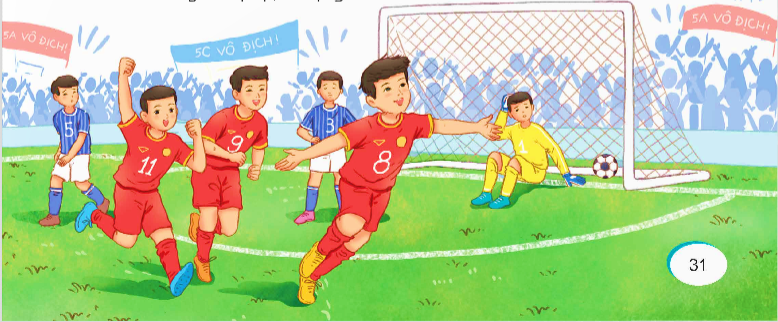 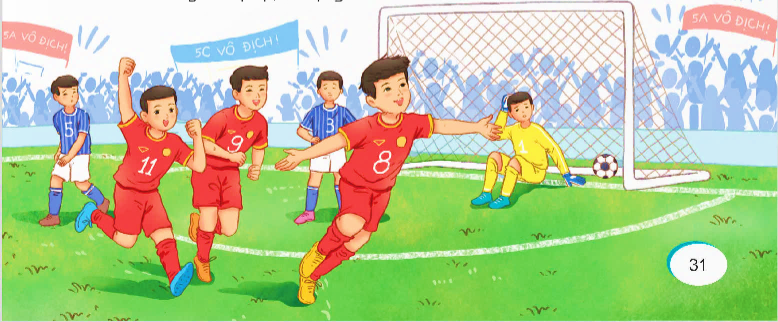 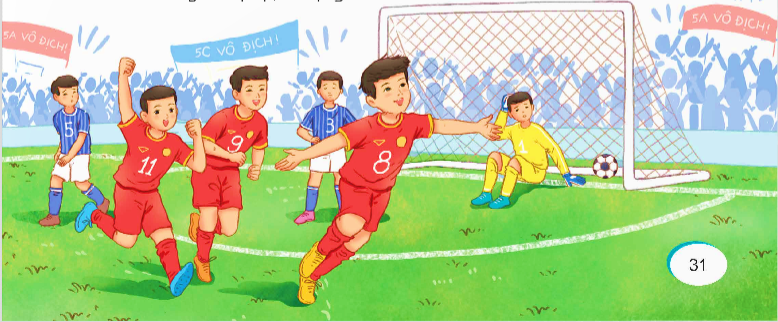 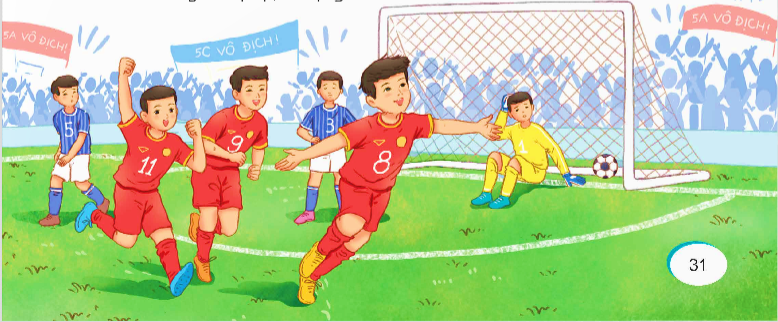 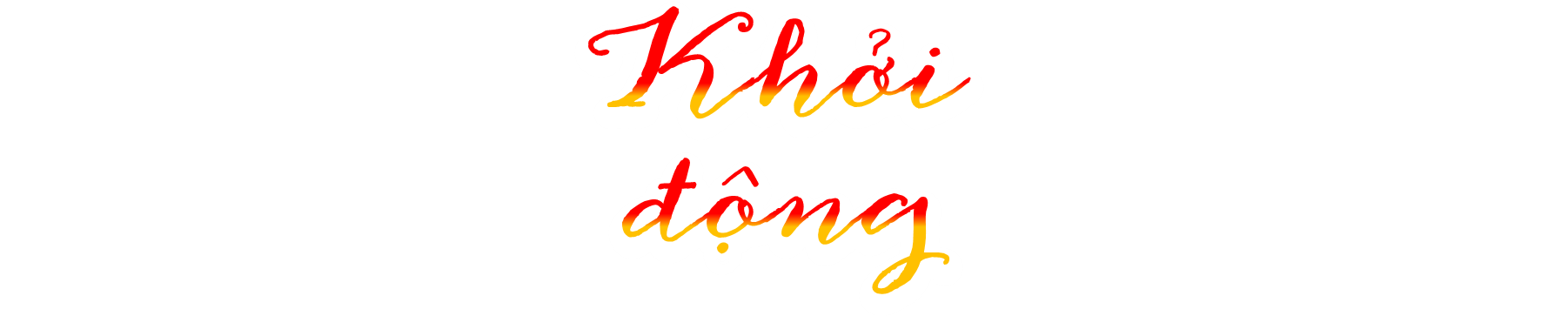 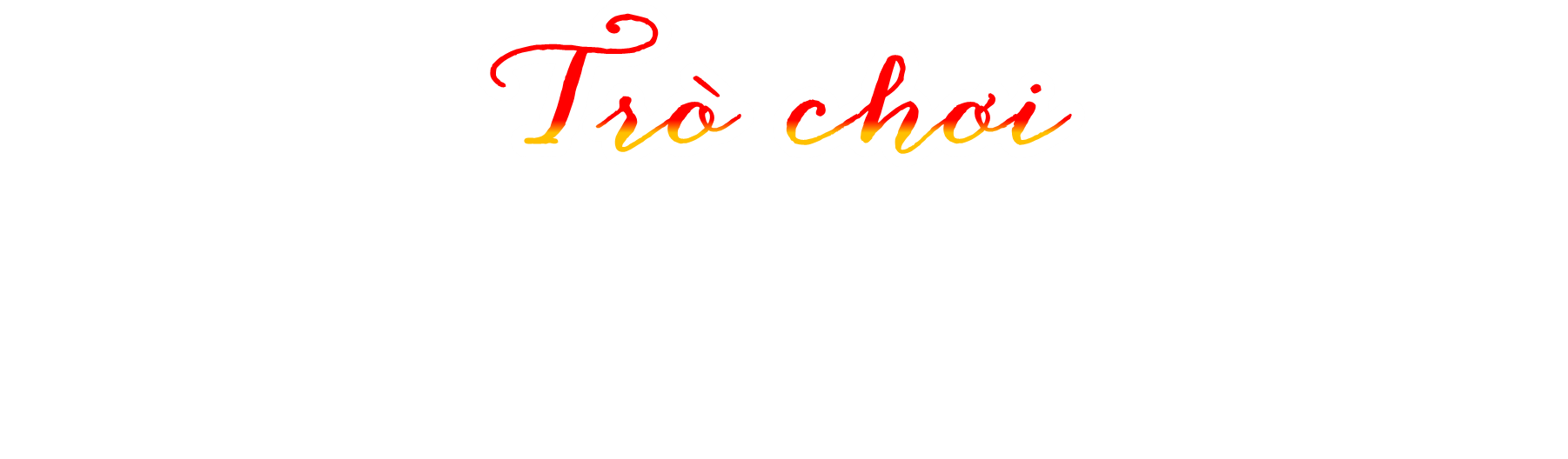 Chia lớp thành 2 đội thi kể tên các môn thể thao cá nhân và các môn thể thao đồng đội. Đội nào kể được nhiều và đúng thì đội đó giành chiến thắng.
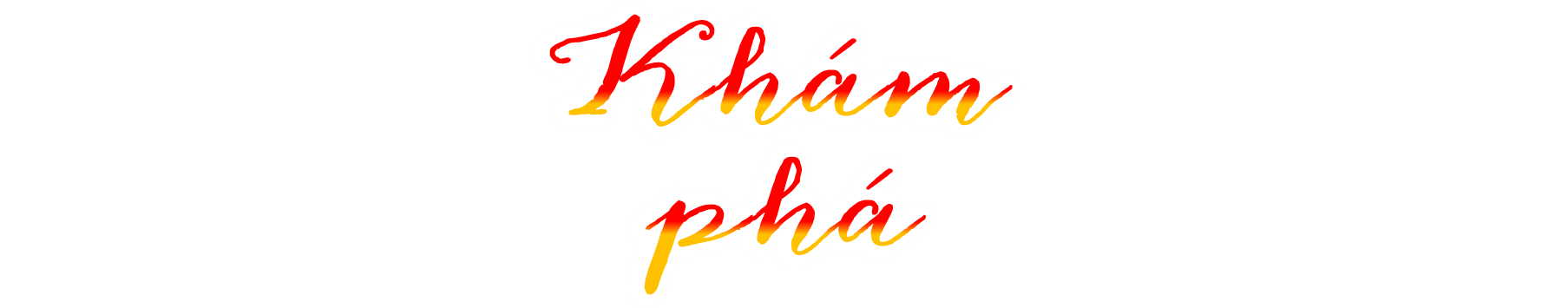 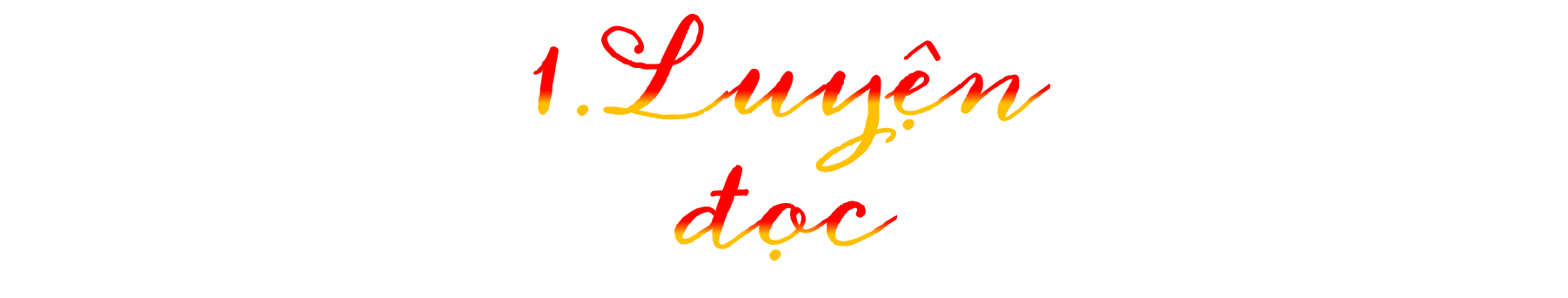 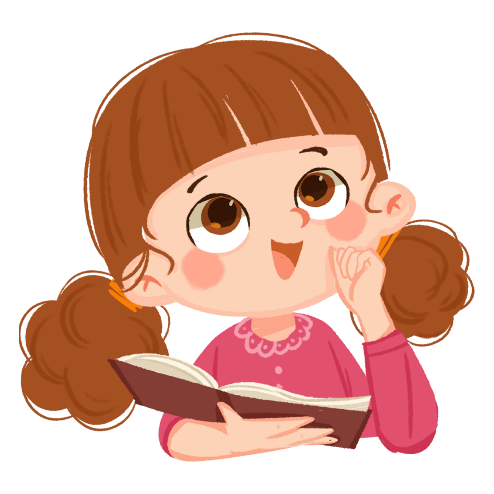 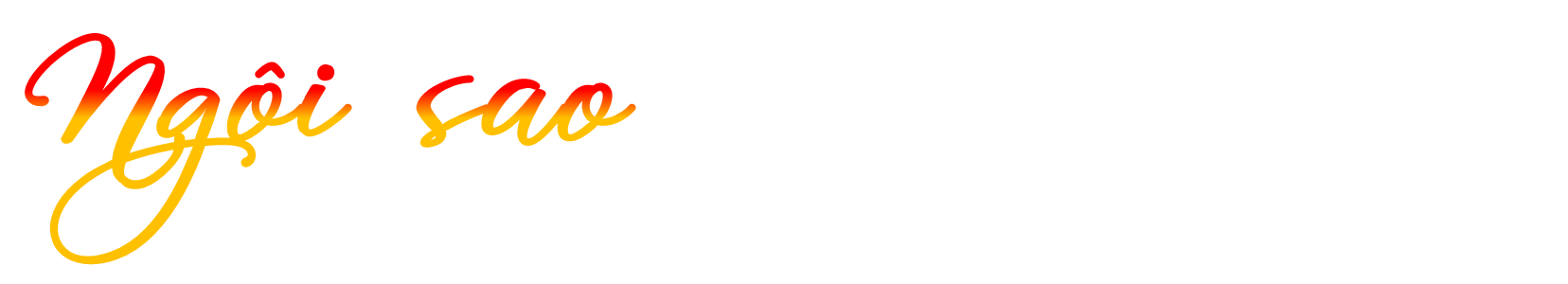 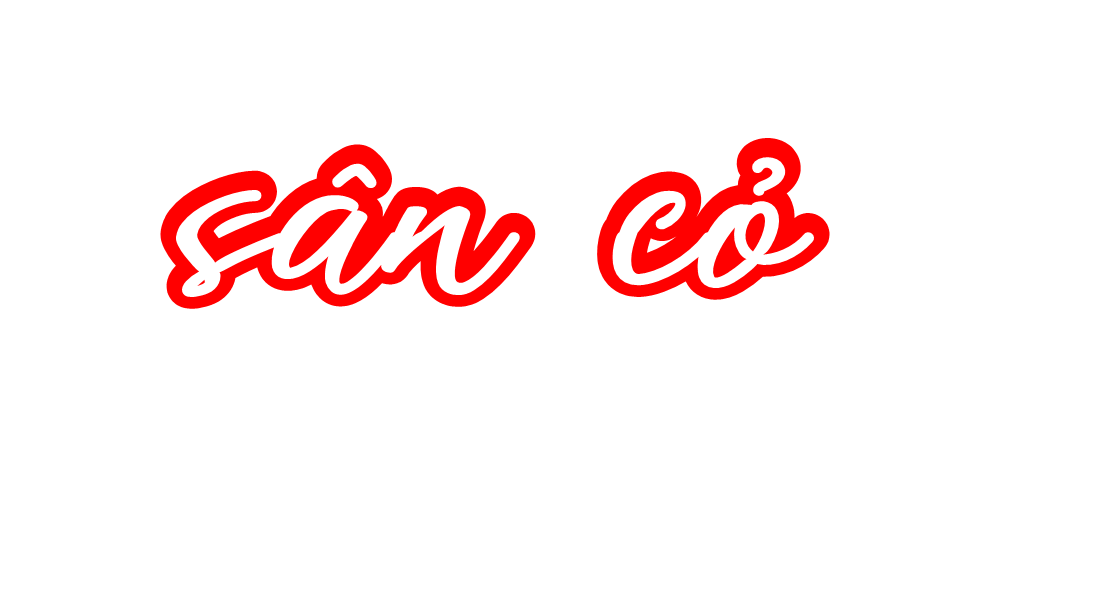 Tôi dắt bóng
Tôi được bạn bè khu phố công nhận là cầu thủ xuất sắc. Thế mà đợi mãi tôi mới có dịp ra mắt "giới hâm mộ bóng đá trường nhà" trong trận đấu với lớp 5C sáng nay.
    Trận đấu gay cấn từ những phút đầu. Mạnh lăn xả cướp bóng rồi chuyền cho tôi dẫn xuống vòng cấm địa. Hậu vệ lớp C xô lên chặn. Mạnh và Chiến đã lên kịp. Nhưng tôi vẫn cố hất bóng qua hậu vệ lớp C vì không muốn nhường ai cơ hội ghi bàn. Chậm rồi, thủ môn đã lao lên bắt bóng. Cả sân vỡ oà vì tiếc.
   Sốt ruột lắm nhưng đến giữa hiệp tôi mới ghi bàn. Tiếng vỗ tay dội lên, tôi sung sướng chạy như một ngôi sao sân cỏ. Từ lúc đó, lớp C kèm tôi như hình với bóng. Tôi dắt bóng một quãng là mất, lại chẳng chuyển cho ai. Lớp C được thể tấn công và ghi liền hai bàn.
Tôi dắt bóng
Giữa hai hiệp, chúng tôi hội ý. Mạnh thở hồng hộc: 
   - Tại Việt cứ một mình ôm bóng, tụi nó phá mất. 
   Vĩnh đanh mặt:
   - Hiệp sau đừng ích kỉ thế. 
   Tôi hầm hầm:
   - Tớ không đá nữa, xem các cậu làm được gì. 
   Không ai đáp lại, chỉ lặng lẽ dãn ra cho tôi đi.
   Tôi ngồi khuất một góc xem hiệp hai. Có một tích tắc Vĩnh chậm nhịp, không kịp chuyền cho Chiến làm lỡ cơ hội ghi bàn. Tôi làu bàu: “Giữ bo bo thế làm gì chẳng lỡ.” Nói xong, bất giác tôi nóng bừng mặt.
Tôi dắt bóng
Lớp tôi càng đá càng hay. Bộ ba Long, Chiến, Mạnh chuyền bóng rất ăn ý. Hậu vệ lớp C không sao chặn nổi đường bóng ấy. Rồi Mạnh ung dung đội đầu, tạt bóng gọn vào lưới. 
    Cả sân vỗ tay vang dội. Bàn thắng đẹp quá! Nếu tôi là một trong ba đứa, bàn thắng có đẹp thế không? Tôi bần thần nghĩ, không biết Vĩnh chạy đến: “Vào đi Việt, Chiến đau chân.". Tôi ngẩn ra giây lát rồi tức tốc chạy theo Vĩnh, cứ như vừa đón được một đường bóng đồng đội chuyền đến cho tôi.
(Theo Lê Khắc Hoan)
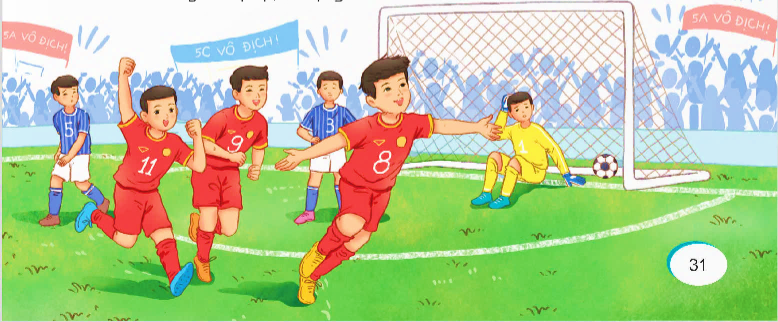 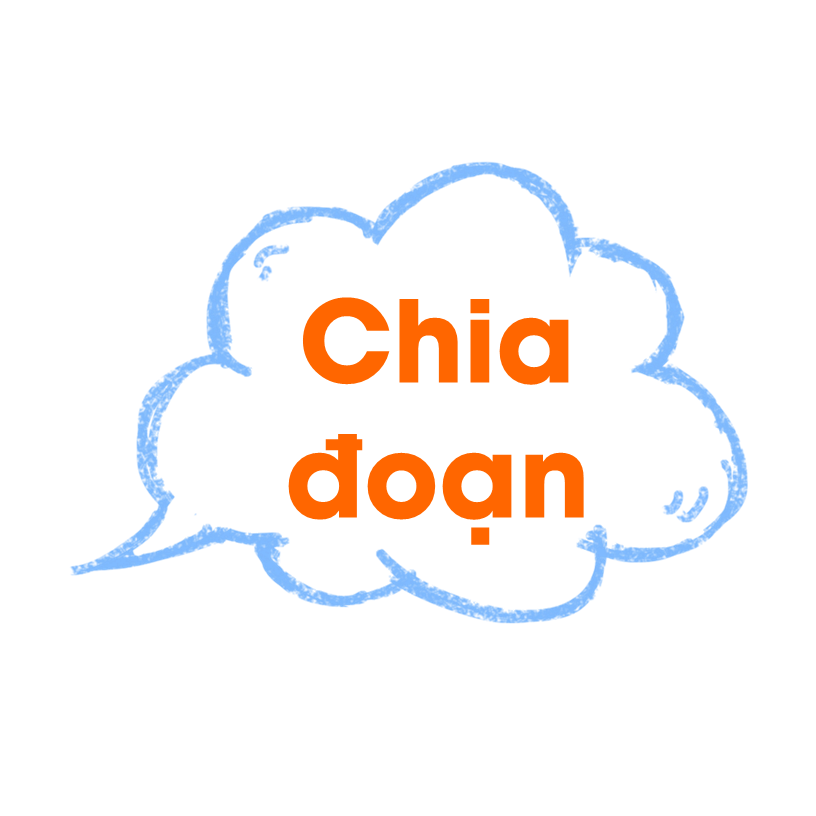 Bài được chia làm 3 đoạn.
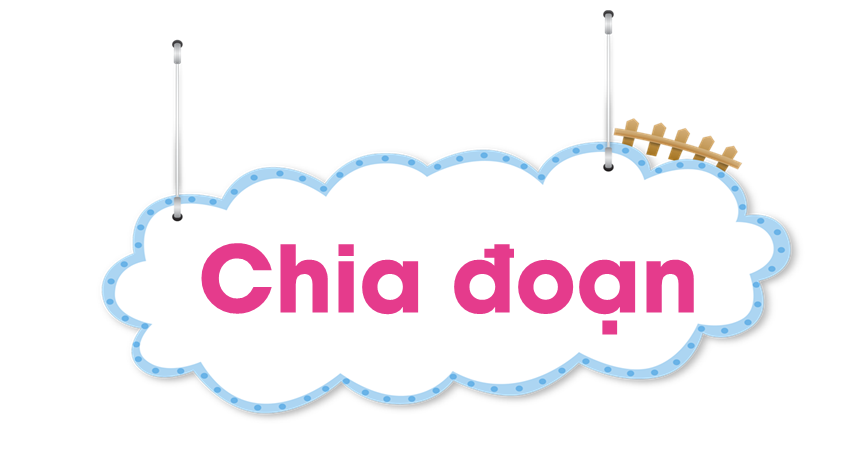 Đoạn 1
Từ đầu đến … ghi liền hai bàn.
Đoạn 2
Tiếp theo đến...nóng bừng mặt.
Đoạn còn lại.
Đoạn 3
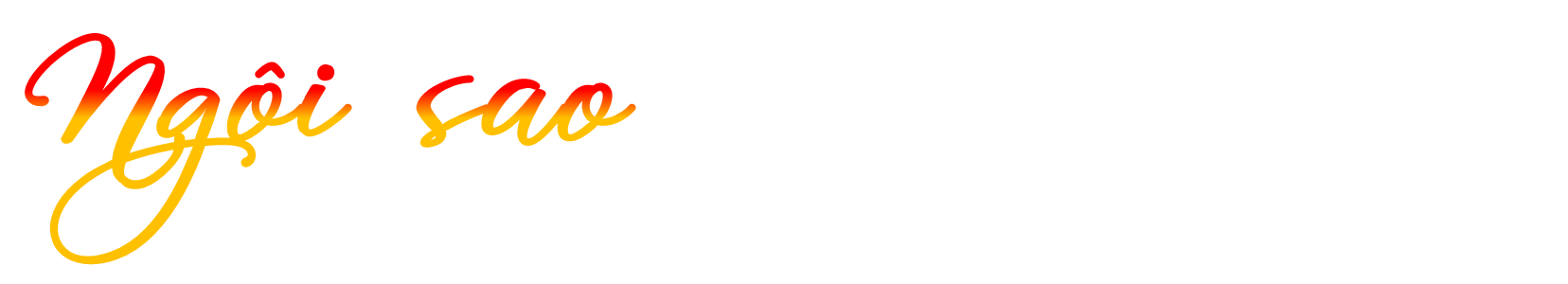 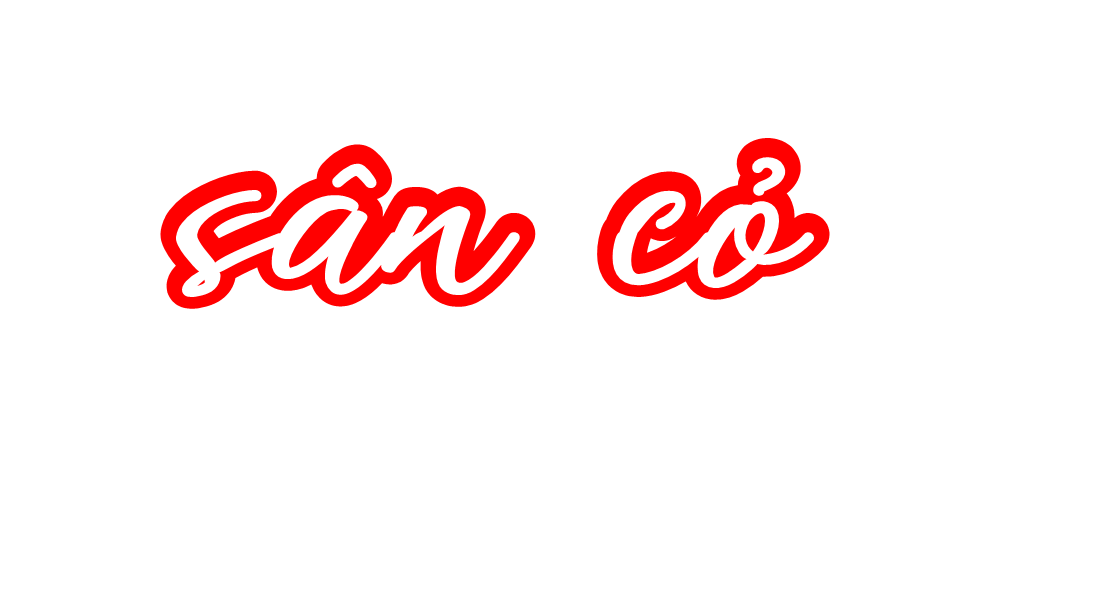 Đoạn 1
Tôi dắt bóng
Tôi được bạn bè khu phố công nhận là cầu thủ xuất sắc. Thế mà đợi mãi tôi mới có dịp ra mắt "giới hâm mộ bóng đá trường nhà" trong trận đấu với lớp 5C sáng nay.
    Trận đấu gay cấn từ những phút đầu. Mạnh lăn xả cướp bóng rồi chuyền cho tôi dẫn xuống vòng cấm địa. Hậu vệ lớp C xô lên chặn. Mạnh và Chiến đã lên kịp. Nhưng tôi vẫn cố hất bóng qua hậu vệ lớp C vì không muốn nhường ai cơ hội ghi bàn. Chậm rồi, thủ môn đã lao lên bắt bóng. Cả sân vỡ oà vì tiếc.
   Sốt ruột lắm nhưng đến giữa hiệp tôi mới ghi bàn. Tiếng vỗ tay dội lên, tôi sung sướng chạy như một ngôi sao sân cỏ. Từ lúc đó, lớp C kèm tôi như hình với bóng. Tôi dắt bóng một quãng là mất, lại chẳng chuyển cho ai. Lớp C được thể tấn công và ghi liền hai bàn.
Đoạn 2
Tôi dắt bóng
Giữa hai hiệp, chúng tôi hội ý. Mạnh thở hồng hộc: 
   - Tại Việt cứ một mình ôm bóng, tụi nó phá mất. 
   Vĩnh đanh mặt:
   - Hiệp sau đừng ích kỉ thế. Tôi hầm hầm:
   - Tớ không đá nữa, xem các cậu làm được gì. 
   Không ai đáp lại, chỉ lặng lẽ dãn ra cho tôi đi.
   Tôi ngồi khuất một góc xem hiệp hai. Có một tích tắc Vĩnh chậm nhịp, không kịp chuyền cho Chiến làm lỡ cơ hội ghi bàn. Tôi làu bàu: “Giữ bo bo thế làm gì chẳng lỡ.” Nói xong, bất giác tôi nóng bừng mặt.
Đoạn 3
Tôi dắt bóng
Lớp tôi càng đá càng hay. Bộ ba Long, Chiến, Mạnh chuyền bóng rất ăn ý. Hậu vệ lớp C không sao chặn nổi đường bóng ấy. Rồi Mạnh ung dung đội đầu, tạt bóng gọn vào lưới. 
    Cả sân vỗ tay vang dội. Bàn thắng đẹp quá! Nếu tôi là một trong ba đứa, bàn thắng có đẹp thế không? Tôi bần thần nghĩ, không biết Vĩnh chạy đến: “Vào đi Việt, Chiến đau chân.". Tôi ngẩn ra giây lát rồi tức tốc chạy theo Vĩnh, cứ như vừa đón được một đường bóng đồng đội chuyền đến cho tôi.
(Theo Lê Khắc Hoan)
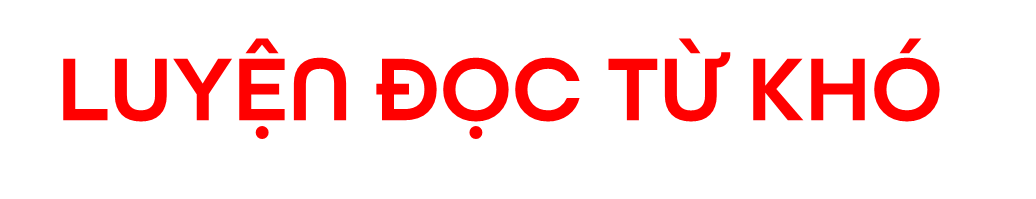 nóng bừng
lăn xả
lặng lẽ
tức tốc
hồng hộc
làu bàu
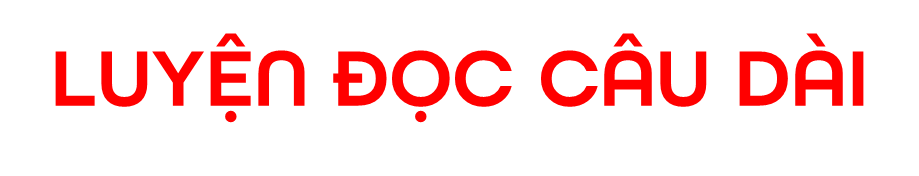 /
Tôi ngẩn ra giây lát  rồi tức tốc chạy theo Vĩnh, cứ như vừa đón được một đường bóng  đồng đội chuyền đến cho tôi.
/
/
//
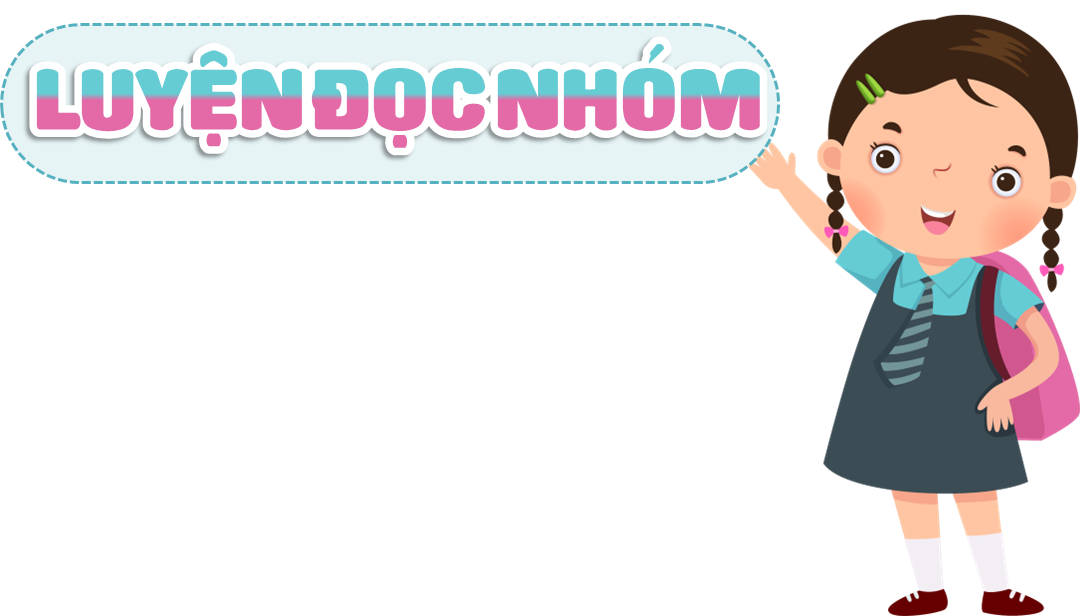 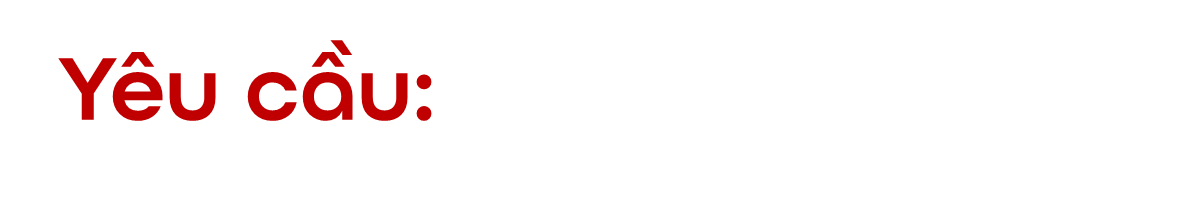 - Phân công đọc theo đoạn.
- Tất cả thành viên đều đọc.
- Đọc đúng từ ngữ, giọng điệu, cách ngắt nghỉ.
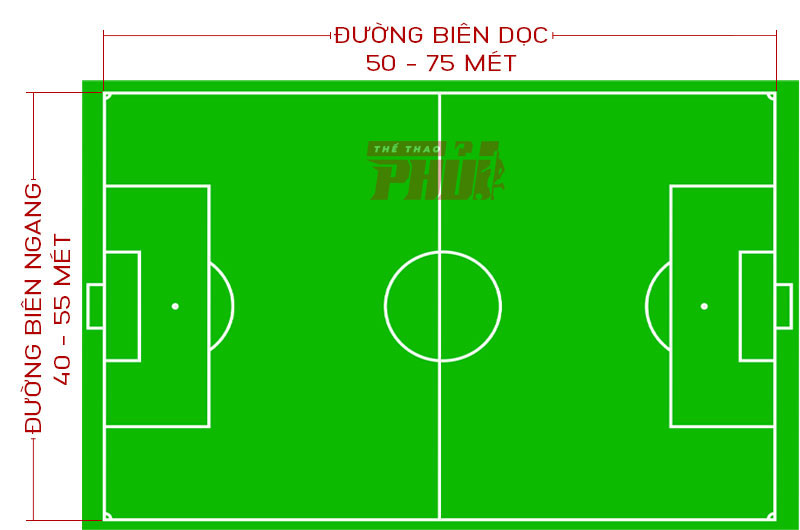 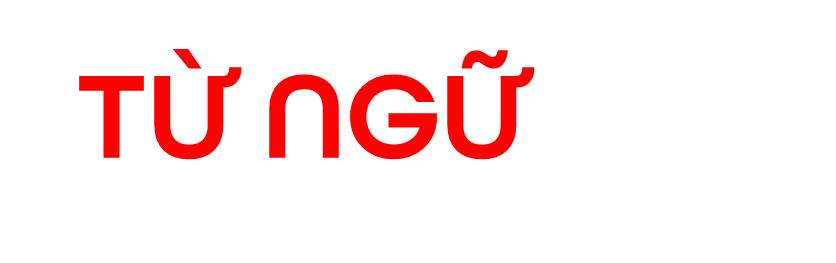 Vòng cấm địa
Là khu vực hình chữ nhật quanh khung thành. Trong vòng cấm địa, bất cứ lỗi nào của cầu thủ cũng sẽ bị phạt bằng 1 quả phạt đền.
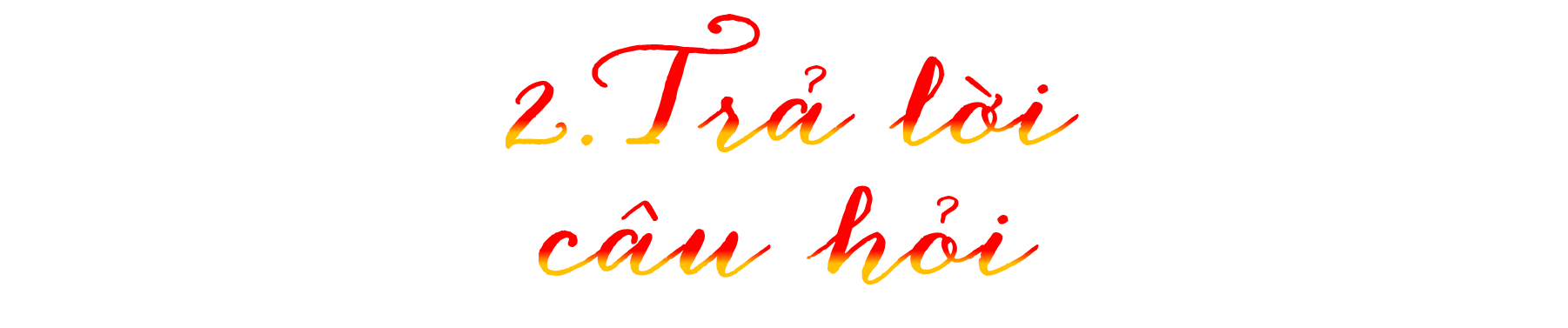 01
Tìm các thông tin về câu chuyện theo gợi ý.
Việt, Mạnh, Chiến, Vĩnh, Long và 
đội hình lớp C
Sáng nay
Trường học
Việt
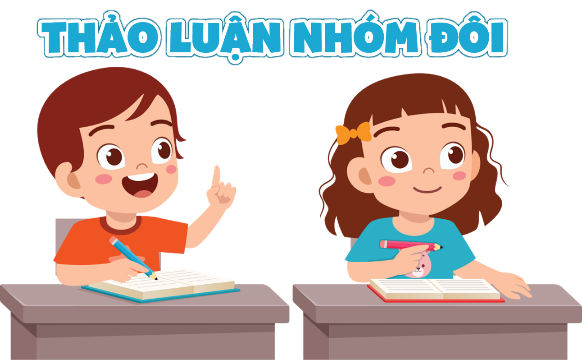 02
Việt được giới thiệu như thế nào ở đầu câu chuyện?
Việt được giới thiệu là một cầu thủ xuất sắc được công nhận bởi bạn bè khu phố. Việt chờ đợi để có cơ hội ra mắt "giới hâm mộ bóng đá trường nhà" trong trận đấu với lớp 5C.
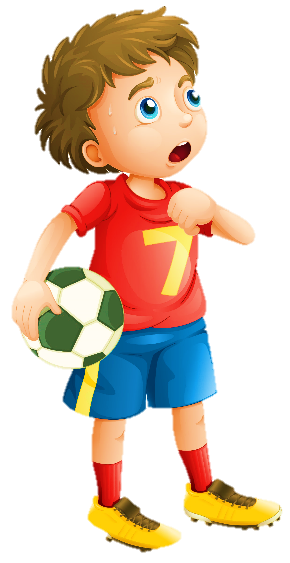 03
Ở đầu trận bóng, hành động của Mạnh và Việt khác nhau ra sao? Những hành động đó cho biết điều gì về hai bạn?
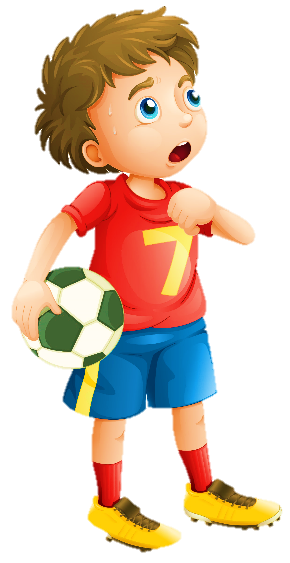 Ở đầu trận bóng, hành động của Mạnh là cướp bóng và chuyền cho Việt dẫn xuống vòng cấm địa. Trong khi đó, Việt vẫn cố hất bóng qua hậu vệ lớp C vì không muốn cho ai cơ hội ghi bàn mặc cho việc thủ môn đã lao lên bắt bóng.
Hành động này cho thấy Mạnh chơi đồng đội và hợp tác, trong khi Việt có phần ích kỷ và muốn ghi bàn mặc cho cơ hội của đồng đội.
04
Vì sao Việt không đá hiệp hai nữa? Theo em, Việt đã nhận ra được điều gì khi xem hiệp đấu thứ hai không có mình?
Việt nhận ra rằng việc khi không có mình, đồng đội chơi rất tốt, tự ý giữ bóng không phải lúc nào cũng tốt cho đội bóng và quan trọng hơn là đồng đội cần được tôn trọng và hợp tác.
Việt không đá hiệp hai nữa vì Việt giận dỗi và nghĩ rằng không có mình sẽ không ai làm được gì khi bị đồng đội nhắc nhở đừng ích kỉ.
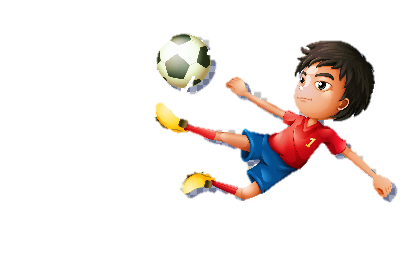 05
Em hiểu như thế nào về câu cuối cùng trong bài đọc?
- Đồng đội không quay lưng lại với Việt dù cậu ích kỉ mà vẫn cho cậu cơ hội vào sân bóng để sửa chữa sai lầm, có lẽ lần này Việt sẽ biết cách xử lí tình huống với tinh thần tập thể.
- Thể hiện sự nhận thức và sự nhận ra của Việt về tầm quan trọng của việc hợp tác và hỗ trợ đồng đội, cũng như sự hài lòng và sự hào hứng khi đội bóng của mình ghi bàn.
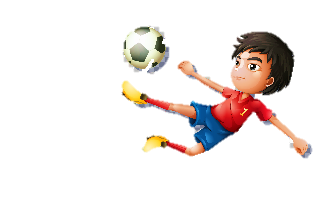 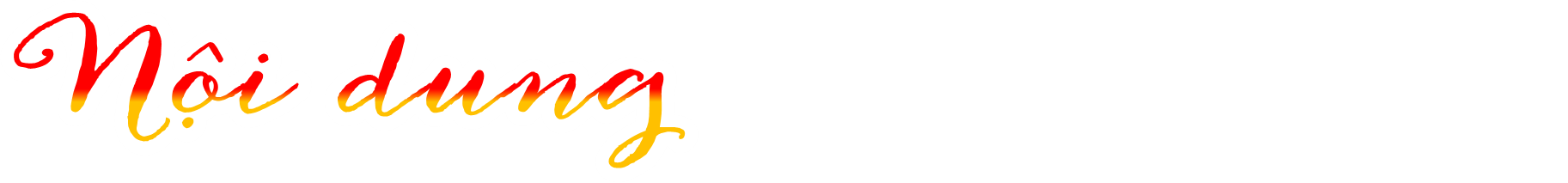 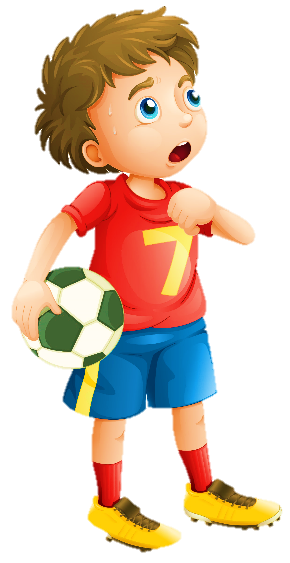 Trong một tập thể, mỗi cá nhân cần biết phối hợp hài hòa với những người còn lại, không chỉ nghĩ đến việc tỏa sáng cho riêng mình.
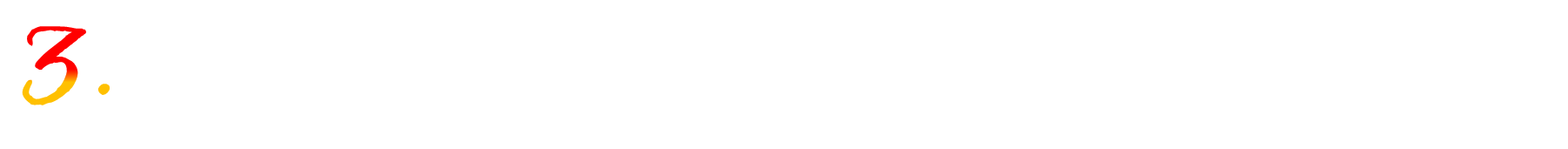 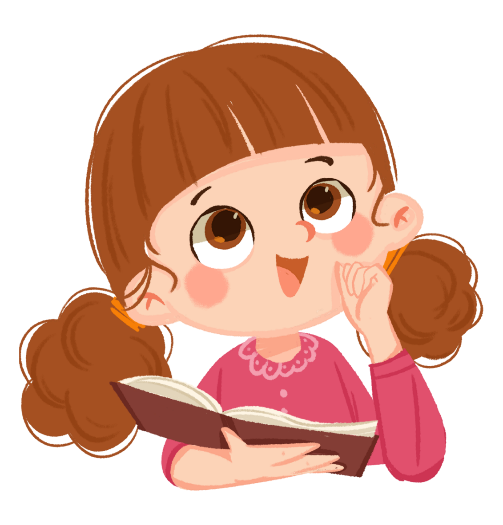 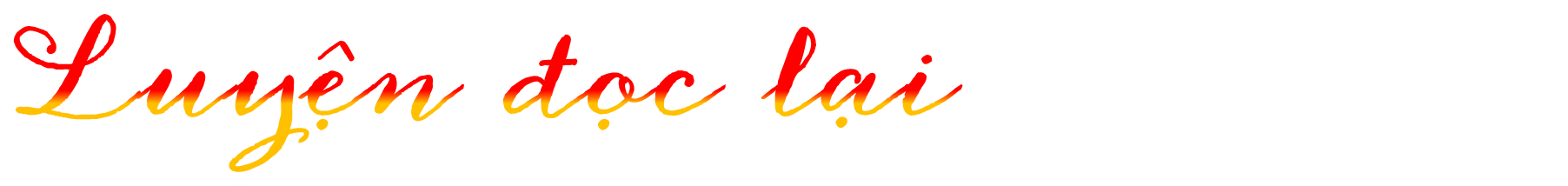 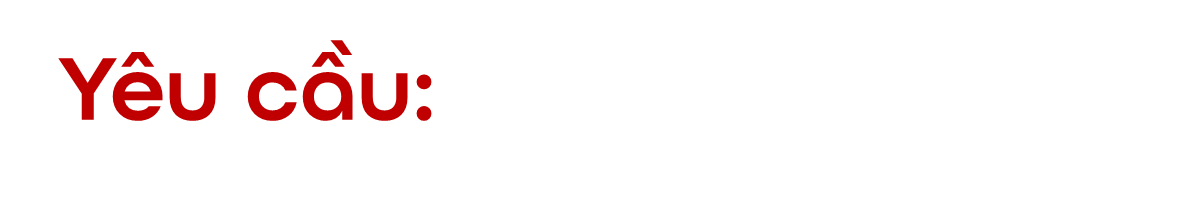 - Đọc đúng từ ngữ, cách ngắt nghỉ.
- Đọc diễn cảm, giọng điệu, nhấn giọng hay.
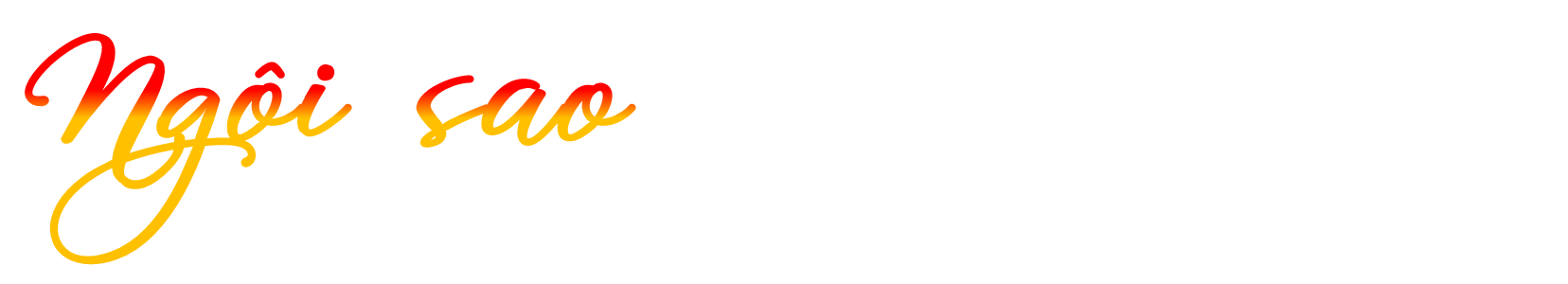 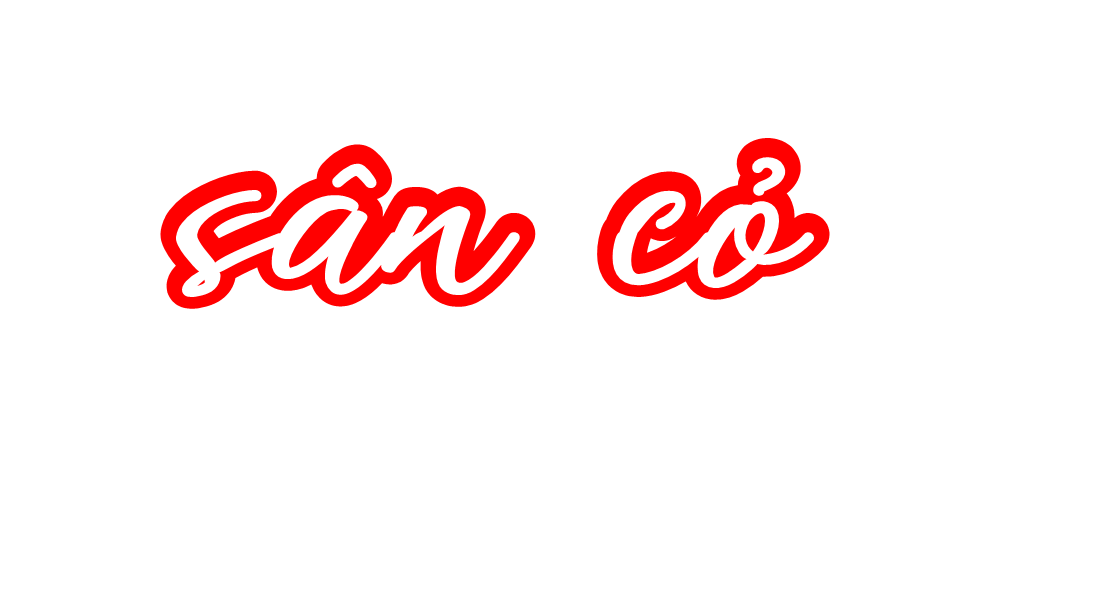 Tôi dắt bóng
Tôi được bạn bè khu phố công nhận là cầu thủ xuất sắc. Thế mà đợi mãi tôi mới có dịp ra mắt "giới hâm mộ bóng đá trường nhà" trong trận đấu với lớp 5C sáng nay.
    Trận đấu gay cấn từ những phút đầu. Mạnh lăn xả cướp bóng rồi chuyền cho tôi dẫn xuống vòng cấm địa. Hậu vệ lớp C xô lên chặn. Mạnh và Chiến đã lên kịp. Nhưng tôi vẫn cố hất bóng qua hậu vệ lớp C vì không muốn nhường ai cơ hội ghi bàn. Chậm rồi, thủ môn đã lao lên bắt bóng. Cả sân vỡ oà vì tiếc.
   Sốt ruột lắm nhưng đến giữa hiệp tôi mới ghi bàn. Tiếng vỗ tay dội lên, tôi sung sướng chạy như một ngôi sao sân cỏ. Từ lúc đó, lớp C kèm tôi như hình với bóng. Tôi dắt bóng một quãng là mất, lại chẳng chuyển cho ai. Lớp C được thể tấn công và ghi liền hai bàn.
Tôi dắt bóng
Giữa hai hiệp, chúng tôi hội ý. Mạnh thở hồng hộc: 
   - Tại Việt cứ một mình ôm bóng, tụi nó phá mất. 
   Vĩnh đanh mặt:
   - Hiệp sau đừng ích kỉ thế. Tôi hầm hầm:
   - Tớ không đá nữa, xem các cậu làm được gì. 
   Không ai đáp lại, chỉ lặng lẽ dãn ra cho tôi đi.
   Tôi ngồi khuất một góc xem hiệp hai. Có một tích tắc Vĩnh chậm nhịp, không kịp chuyền cho Chiến làm lỡ cơ hội ghi bàn. Tôi làu bàu: “Giữ bo bo thế làm gì chẳng lỡ.” Nói xong, bất giác tôi nóng bừng mặt.
Tôi dắt bóng
Lớp tôi càng đá càng hay. Bộ ba Long, Chiến, Mạnh chuyền bóng rất ăn ý. Hậu vệ lớp C không sao chặn nổi đường bóng ấy. Rồi Mạnh ung dung đội đầu, tạt bóng gọn vào lưới. 
    Cả sân vỗ tay vang dội. Bàn thắng đẹp quá! Nếu tôi là một trong ba đứa, bàn thắng có đẹp thế không? Tôi bần thần nghĩ, không biết Vĩnh chạy đến: “Vào đi Việt, Chiến đau chân.". Tôi ngẩn ra giây lát rồi tức tốc chạy theo Vĩnh, cứ như vừa đón được một đường bóng đồng đội chuyền đến cho tôi.
(Theo Lê Khắc Hoan)
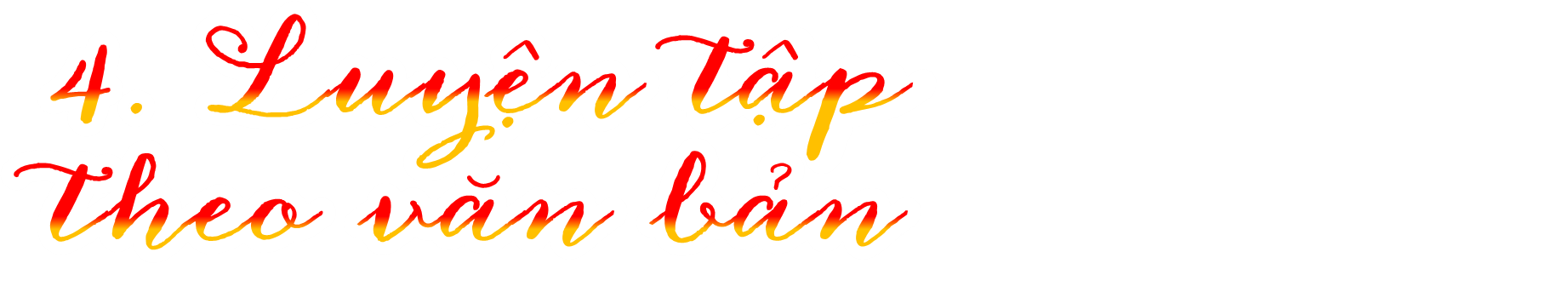 Những từ ngữ nào trong đoạn dưới đây chỉ sự vật, hoạt động trong một trận đấu bóng đá?
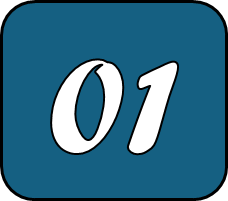 Mạnh lăn xả cướp bóng rồi chuyền cho tôi dẫn xuống vòng cấm địa. Hậu vệ lớp C xô lên chặn. Mạnh và Chiến đã lên kịp, nhưng tôi vẫn cố hất bóng qua hậu vệ lớp C vì không muốn nhường ai cơ hội ghi bàn. Chậm rồi, thủ môn đã lao lên bắt bóng.
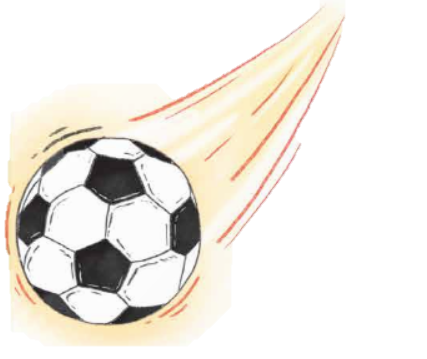 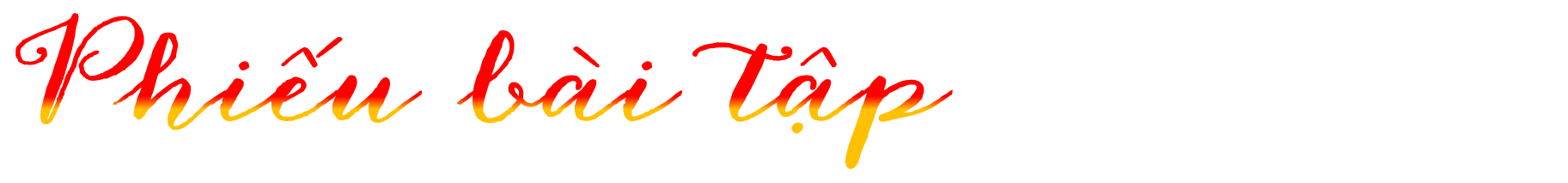 cướp bóng
lăn xả
bóng
chuyền
dẫn
vòng cấm địa
chặn
xô lên
hậu vệ
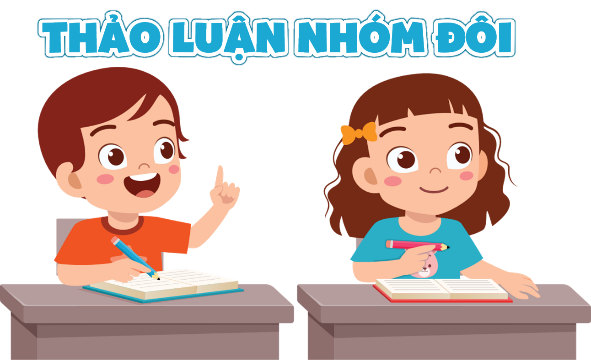 hất
ghi bàn
thủ môn
lao lên
bắt bóng
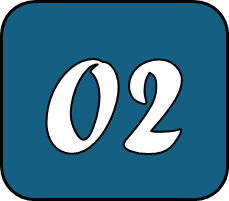 Tìm thêm từ ngữ chỉ sự vật, hoạt động
 trong một trận đấu bóng đá.
Tôi dắt bóng
Tôi dắt bóng
Sự vật
Hoạt động
Tiền đạo, tiền vệ, hậu vệ, trung vệ, huấn luyện viên,...
Còi, khung thành, sân cỏ, lưới, bóng,...
Sút, tâng, kèm, tạt, bù giờ,  chạy, nhảy, đánh đầu,...
Đặt câu nối tiếp câu cho trước, trong đó có 
sử dụng đại từ thay thế cho phần in đậm.
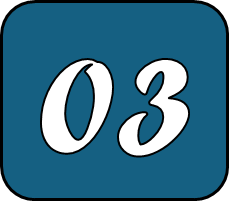 M: Mạnh lăn xả cướp bóng.
→ Mạnh lăn xả cướp bóng. Hậu vệ lớp C cũng vậy.
b. Lớp tôi càng đá càng hay.
a)  Bộ ba Long, Chiến, Mạnh chuyền bóng rất ăn ý.
→ Lớp tôi càng đá càng hay. Trận đấu bóng nào lớp tôi cũng vậy.
→ Bộ ba Long, Chiến, Mạnh chuyền bóng rất ăn ý. Họ chơi như thi đấu quốc gia khiến cả sân cỏ hò reo cổ vũ, sôi động hẳn lên.
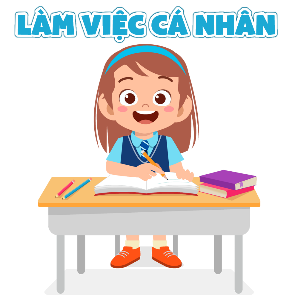 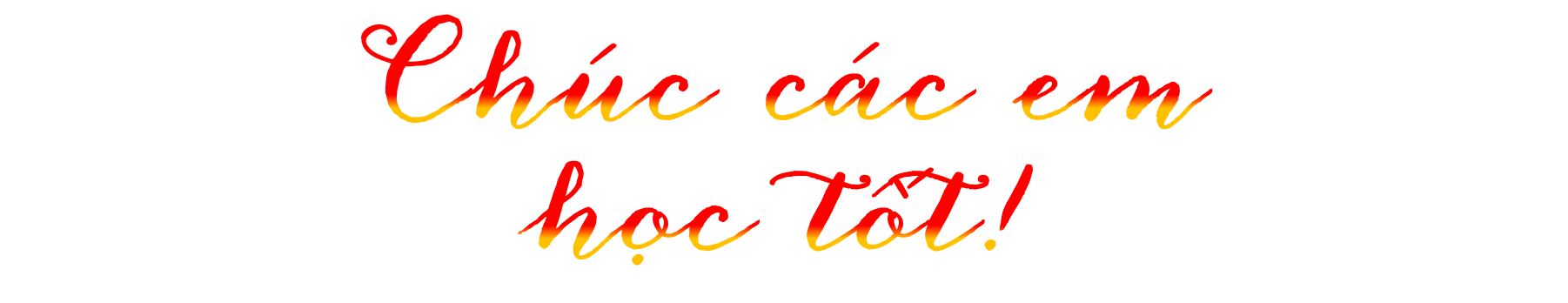